Arc Welder Power Supply
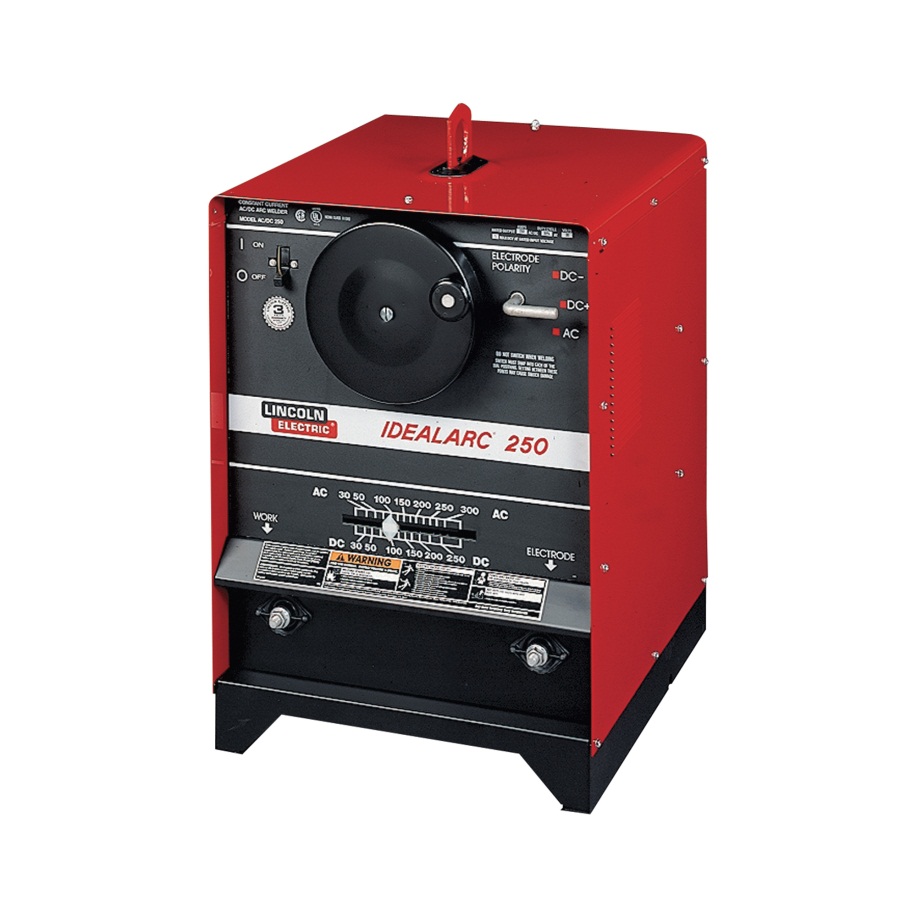 Converts AC power to welding current.  SMAW and GTAW processes use constant current power supplies and GMAW processes use constant voltage power supplies.
[Speaker Notes: Welding-Arc Welding Tools     Image: ArcWelder.jpg Height: 1200 Width: 1200]
GMAW Welder
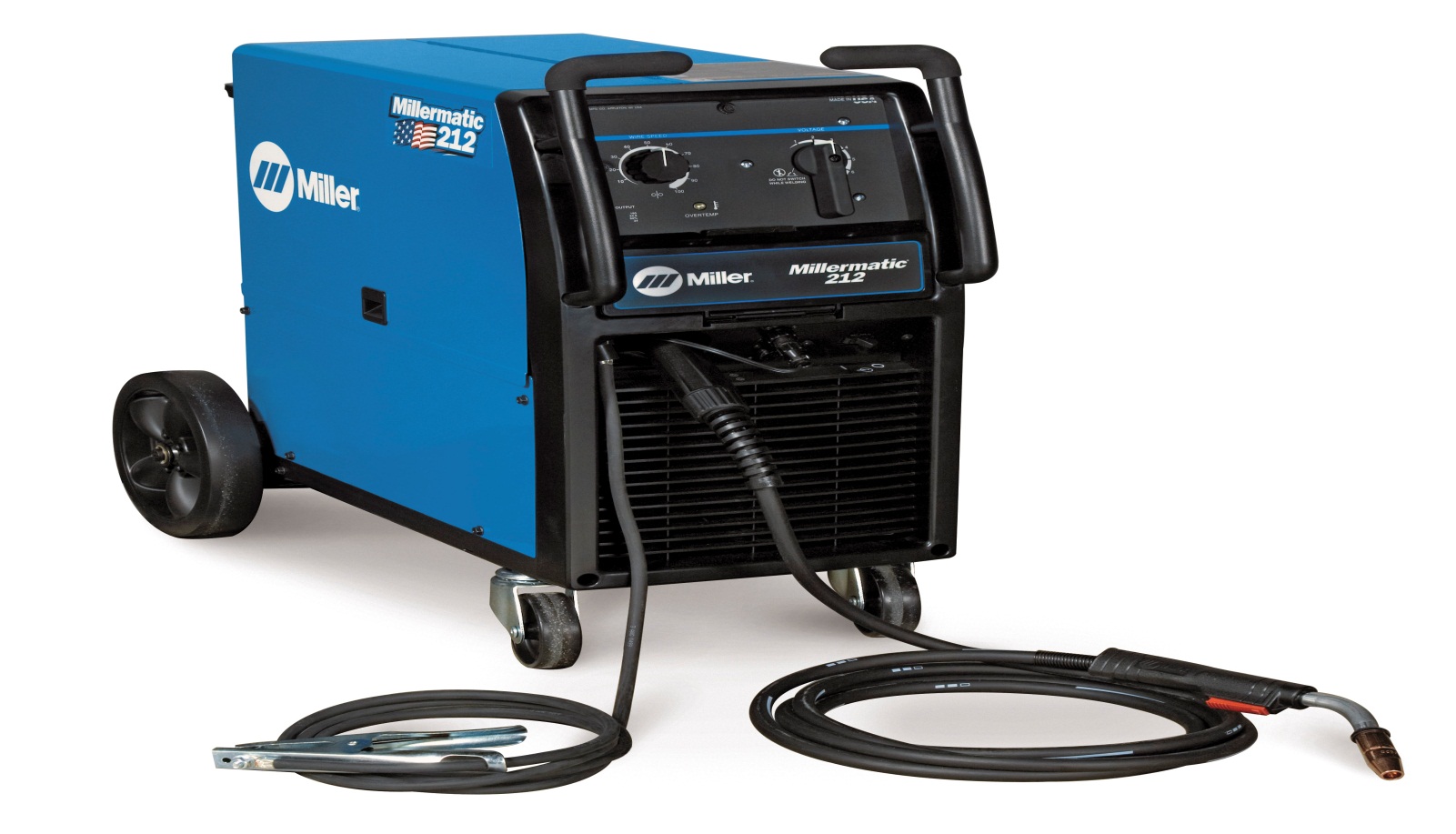 A constant voltage power supply with a wire electrode feed.   May be used with solid or flux core wire.   Commonly used with a shielding gas (required for solid wire electrode).   Common shielding gasses are carbon dioxcide and argon.
[Speaker Notes: Welding-Arc Welding Tools     Image: GMAW Welder.jpg Height: 399.9272 Width: 699.3818]
Plasma Cutter
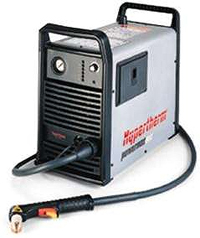 Uses an arc and compressed gas to create a plasma stream for cutting and gouging of ferrous and non-ferrous metals.
[Speaker Notes: Welding-Arc Welding Tools     Image: plasma-cutter.jpg Height: 142.8 Width: 120]
Welding Helmet
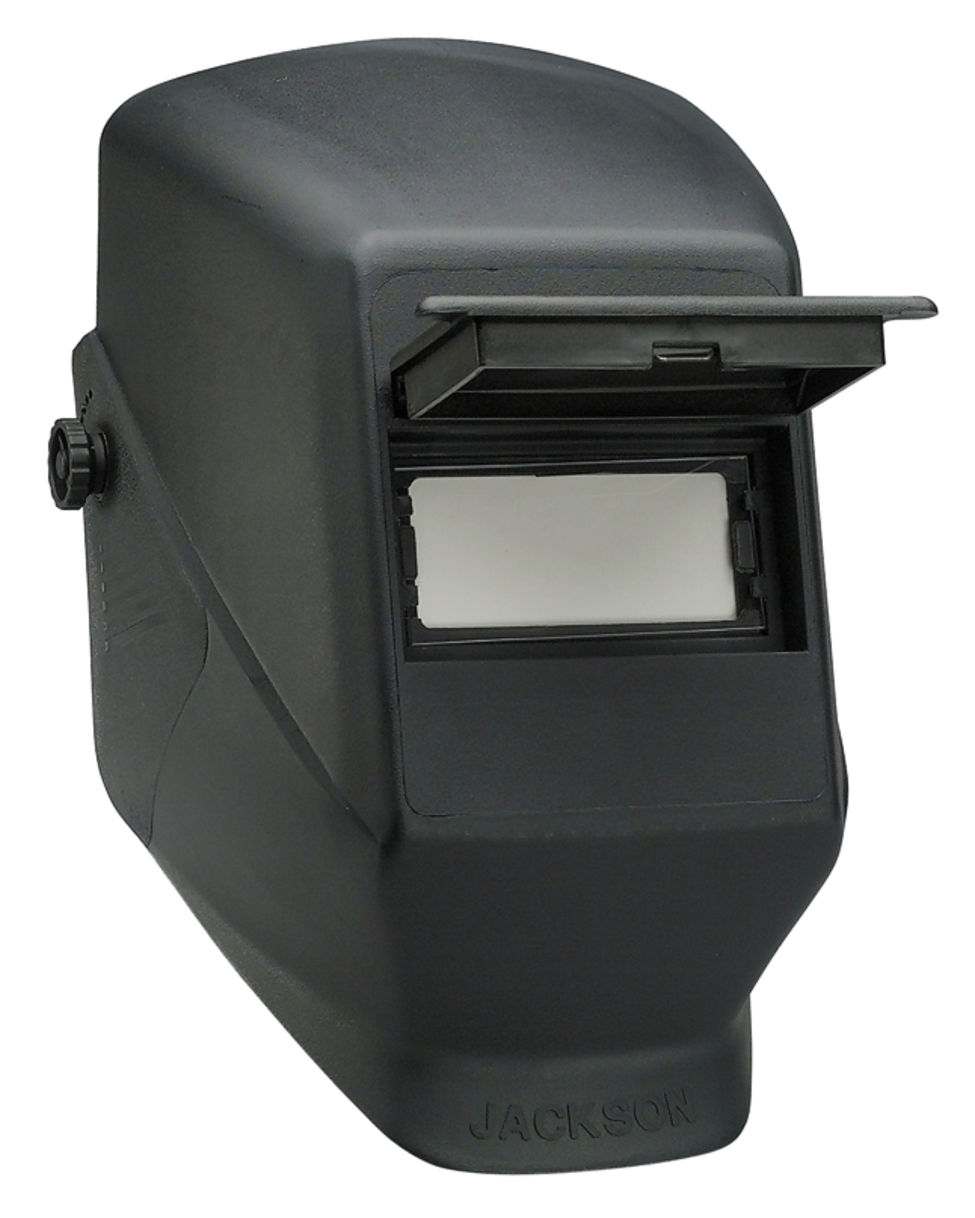 A colored lens filters out harmful light rays.  Lens shades typically 10-12
[Speaker Notes: Welding-Arc Welding Tools     Image: welding7.jpg Height: 287.5279 Width: 230.1639]
Leather Gloves
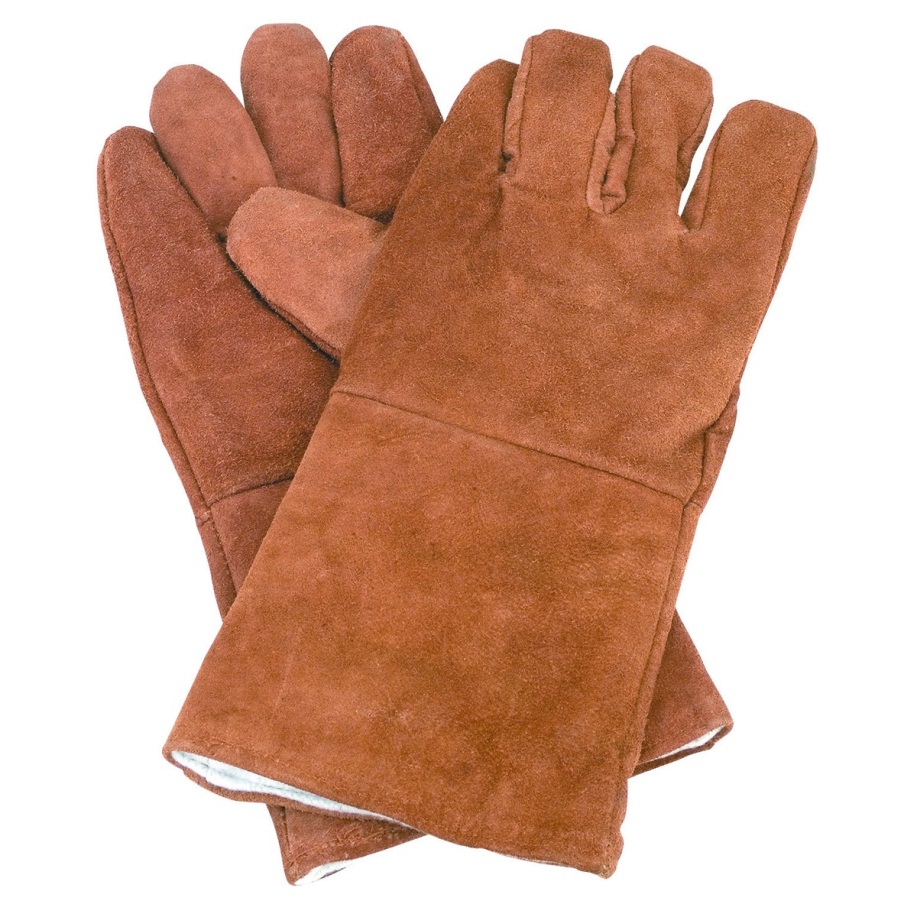 Gauntlet style gloves are recommended.
[Speaker Notes: Welding-Arc Welding Tools     Image: welding9.jpg Height: 720 Width: 720]
Electrode Holder
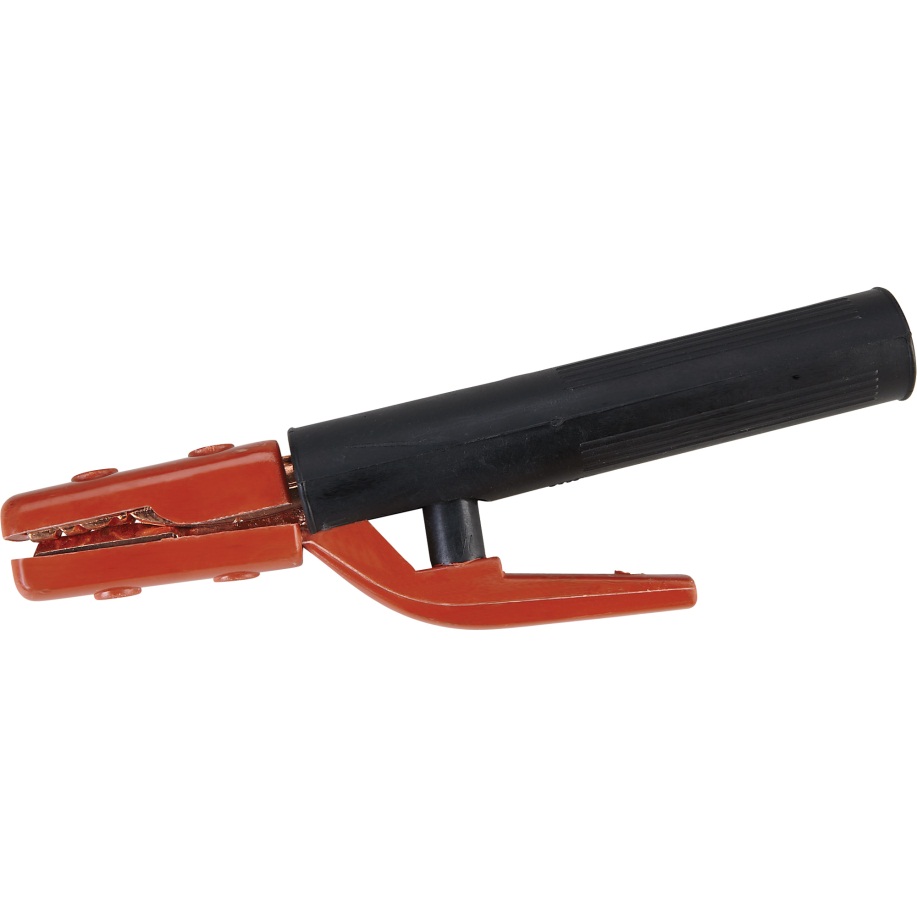 Connected to the welding cable and holds the electrode for SMAW process welding.
[Speaker Notes: Welding-Arc Welding Tools     Image: welding12.jpg Height: 480 Width: 480]
Ground Clamp
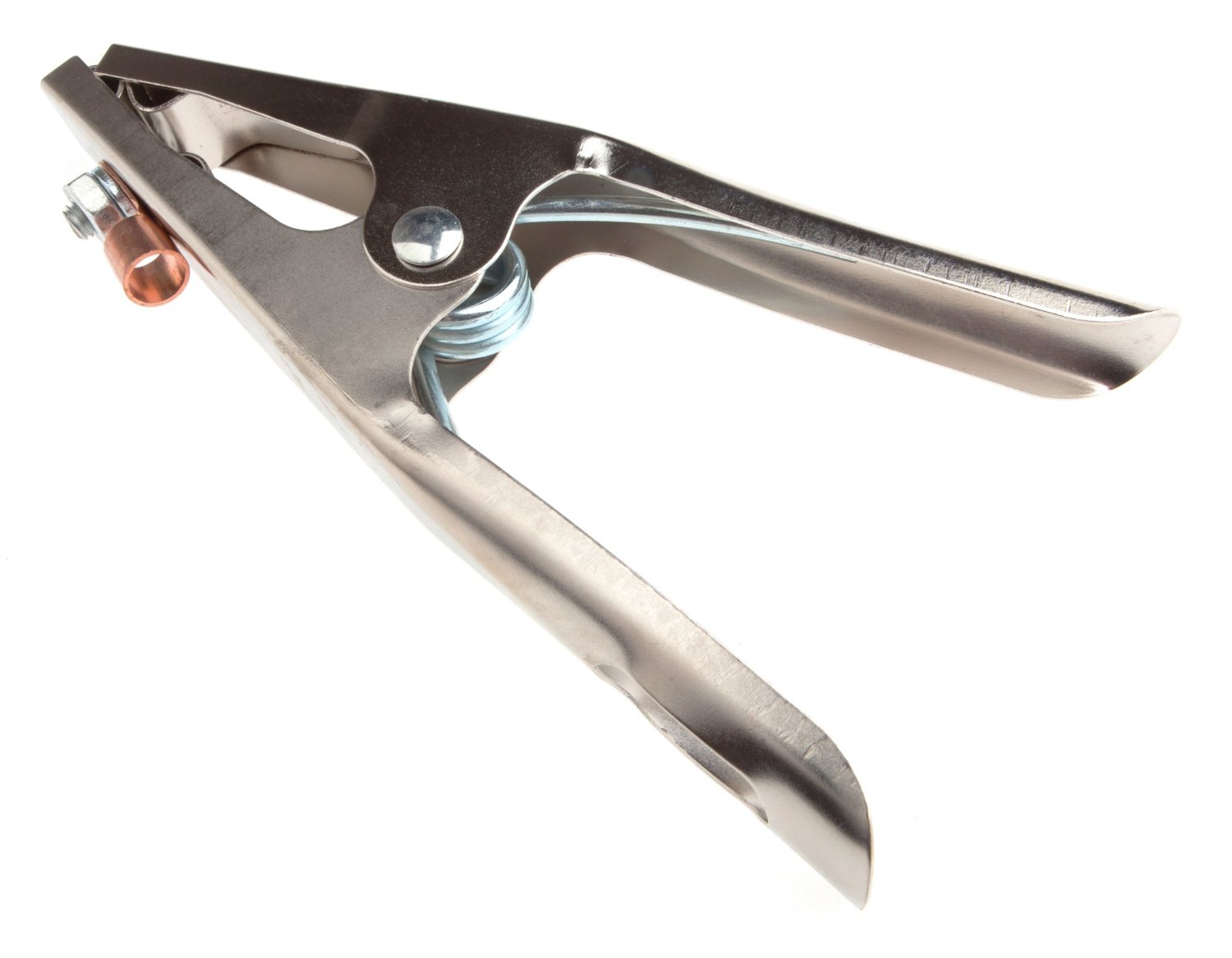 Used to connect one of the cable leads from the welding machine to the welding table or the material being welded so as to make a complete circuit.
[Speaker Notes: Welding-Arc Welding Tools     Image: welding11.jpg Height: 700.2 Width: 900]
GTAW Torch
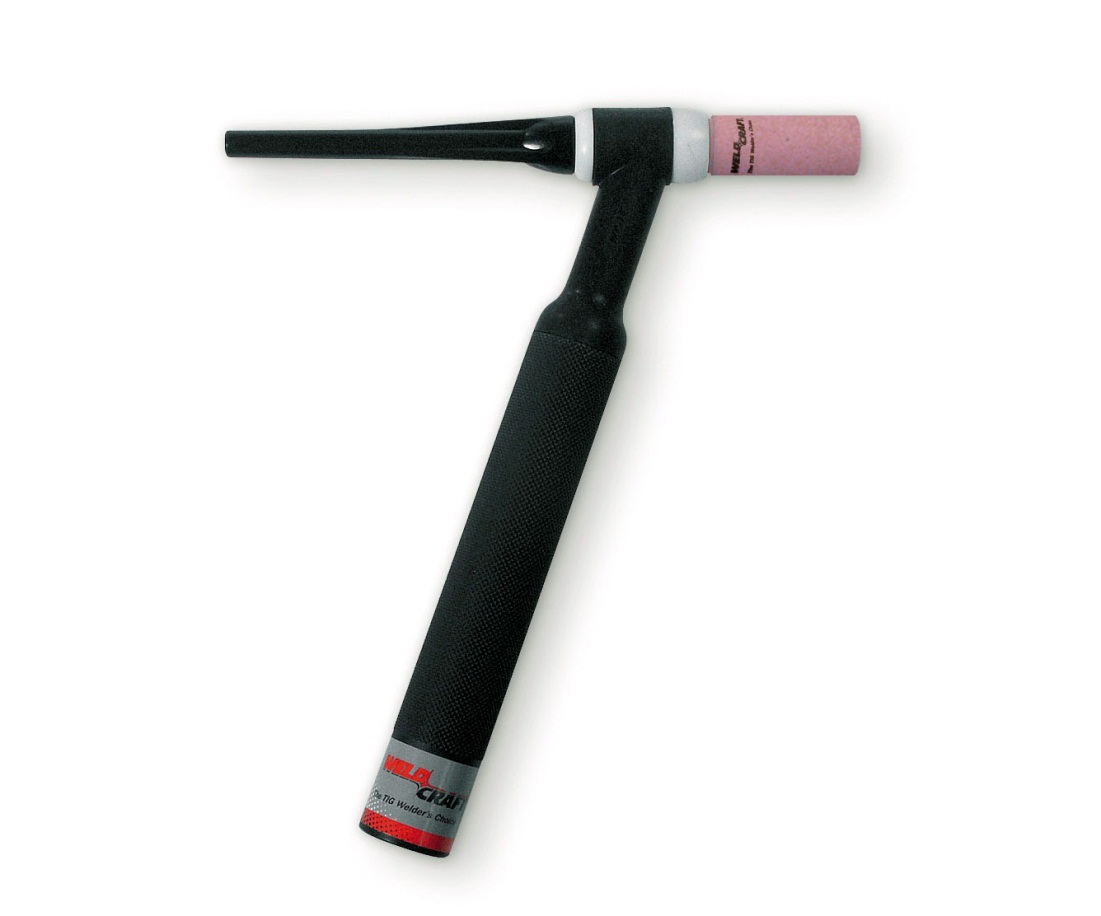 Holds a non-consumable electrode and directs shielding gas to the weld.
[Speaker Notes: Welding-Arc Welding Tools     Image: TigTorch.jpg Height: 266.88 Width: 320.64]
MIG Gun
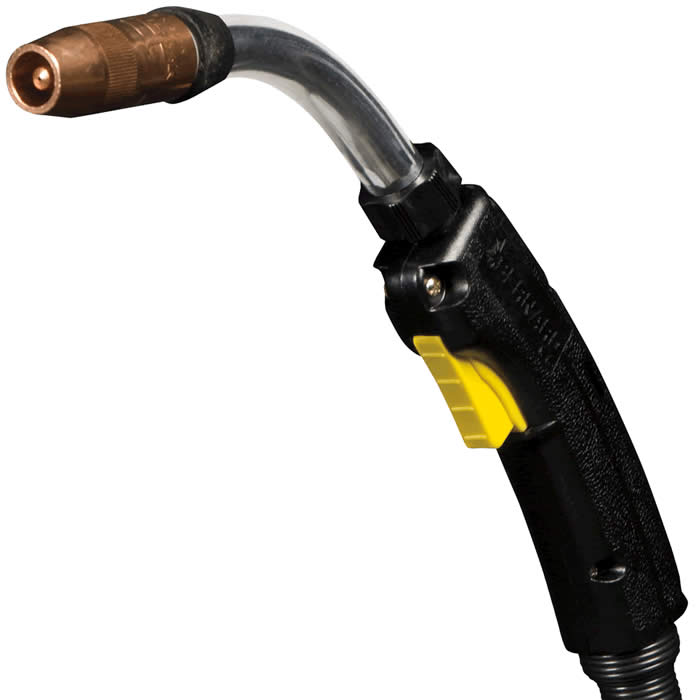 Used with a constant voltage power supply and a gas source (e.g. carbon dioxide, argon) for GMAW process.
[Speaker Notes: Welding-Arc Welding Tools     Image: MIG_Gun.jpg Height: 700 Width: 700]
Gas Flow Regulator
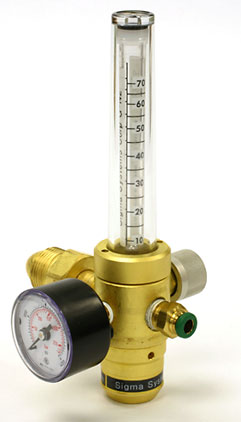 Used with GMAW and GTAW to control the flow of shielding gas.
[Speaker Notes: Welding-Arc Welding Tools     Image: gasRegulator.jpg Height: 253.2 Width: 144.6]
Chipping Hammer
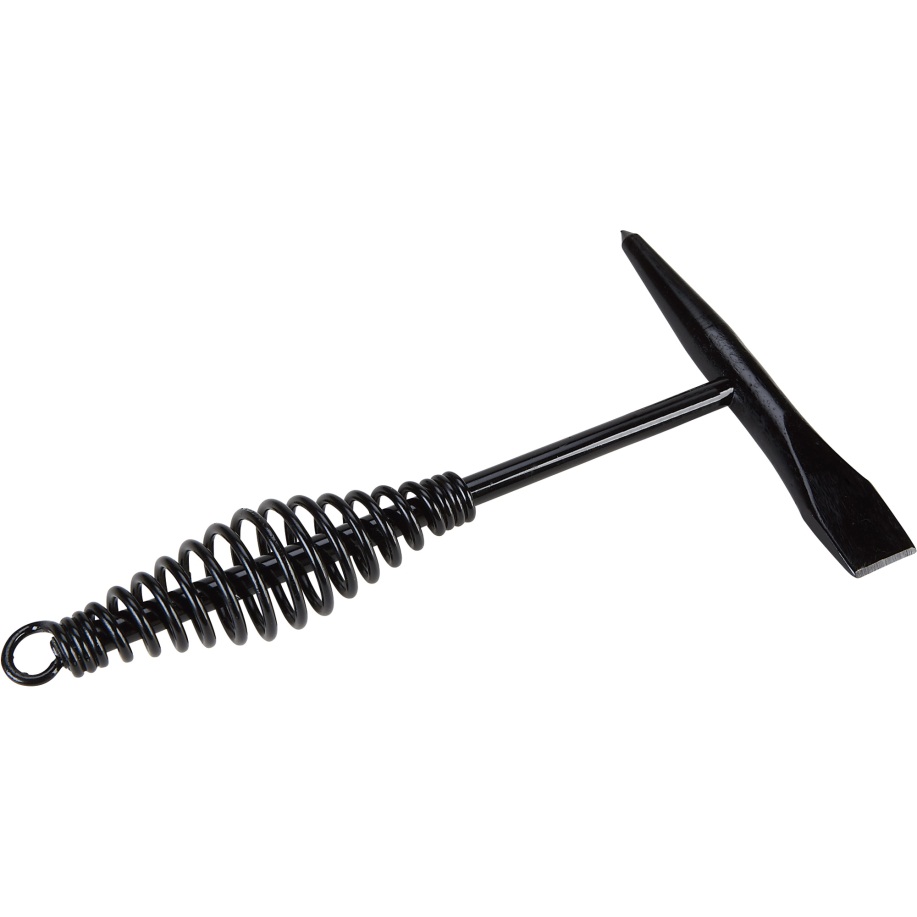 One end of the head is shaped with a blunt point, and the other end is shaped like a cold chisel.  Also called Slag hammer,
[Speaker Notes: Welding-Arc Welding Tools     Image: welding10.jpg Height: 480 Width: 480]
Tungsten Electrode
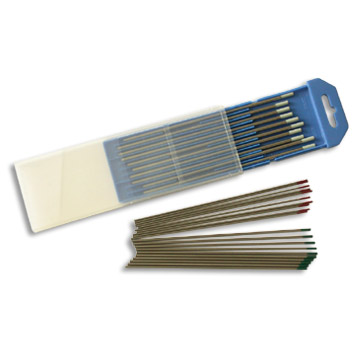 Non-consumable electrode used for GTAW process welding.
[Speaker Notes: Welding-Arc Welding Electrodes     Image: TungElectrode.jpg Height: 216 Width: 216]
Tubular Wire Electrode
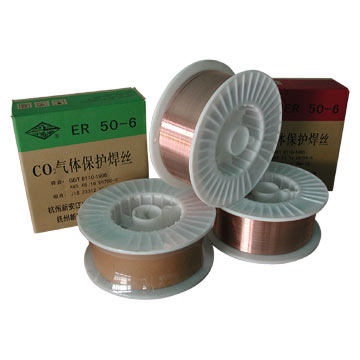 Tubular electrode (e.g. E-70T-L)  is flux cored., and the last number is position and usability capabilities, as no gas is required for tubular flux cored rod. See Solid Welding Wire Electrode.  Also called innershield wire since the shielding flux is "inside".
[Speaker Notes: Welding-Arc Welding Electrodes     Image: GMAWElectrode.jpg Height: 216 Width: 216]
Solid Welding Wire Electrode
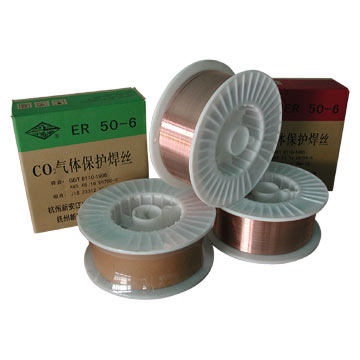 Identified in a similar manner as SMAW rod . For example ER-70S-4.  Solid wire is classified in a ER means it is an electrode,  70 is tensile strength, S means it is solid wire, 4 is type of shielding gas. Shield Gases: 2. C02A-O,A-C02, 3. C02A-O,A-C02, 4. CO2, 5. CO2, 6. C02A-O, 7. C02A-O,A-C02 and C02=Carbon Dioxide, C02A-O=Carbon Dioxide, Argon and Oxygen, A-CO2 = Argon and CO2
[Speaker Notes: Welding-Arc Welding Electrodes     Image: GMAWElectrode.jpg Height: 216 Width: 216]
SMAW Electrode
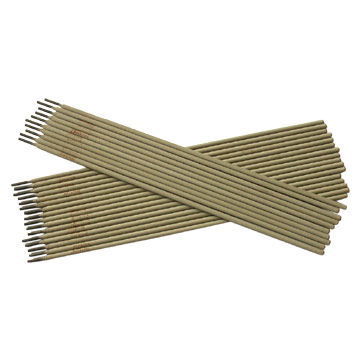 Electrode used in the SMAW process for example E-6010.  E meaning it is an electrode, 60 means it has a tensile strength of 60,000 PSI, 1 indicates welding in all positions, 0 indicates the coating to be cellulose sodium and the welding current is DCEP or direct current electrode positive
[Speaker Notes: Welding-Arc Welding Electrodes     Image: SMAWelectrode.jpg Height: 216 Width: 216]
Hard Facing Electrode
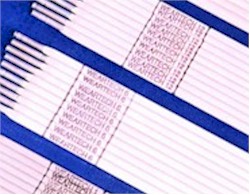 Hard facing rod is not classified by a numbering system. Each manufacturer has their own nomenclature for their particular rod.
[Speaker Notes: Welding-Arc Welding Electrodes     Image: HardFacingElectrode.jpg Height: 117 Width: 150]
Heating Tip
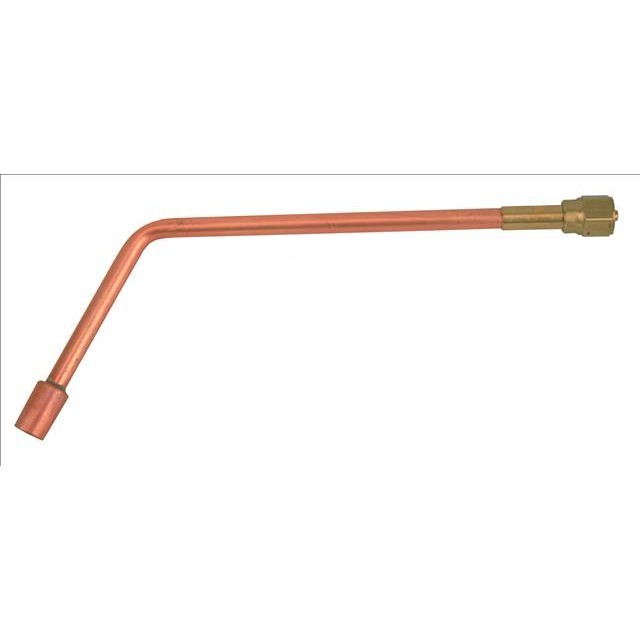 A tip with multiple orifices used to for heating metal usually for bending.  Also called a rosebud.
[Speaker Notes: Welding-Oxyacetylene Welding Tools     Image: rosebud.jpg Height: 384 Width: 384]
Copper Coated Mild Steel
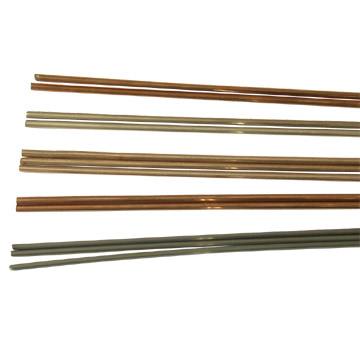 Available in 1/16 to 3/16 inch diameter and 36 inches long.
[Speaker Notes: Welding-Oxyacetylene Welding Tools     Image: CopperClad.jpg Height: 216 Width: 216]
Cutting Tip
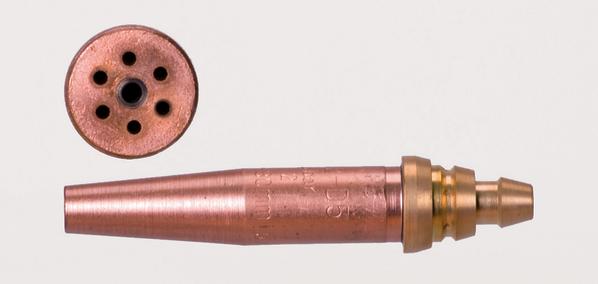 The larger center hole is for pure oxygen to oxidize or cut the metal.
[Speaker Notes: Welding-Oxyacetylene Welding Tools     Image: CuttingTip.jpg Height: 85.2 Width: 179.4]
Oxygen Regulator
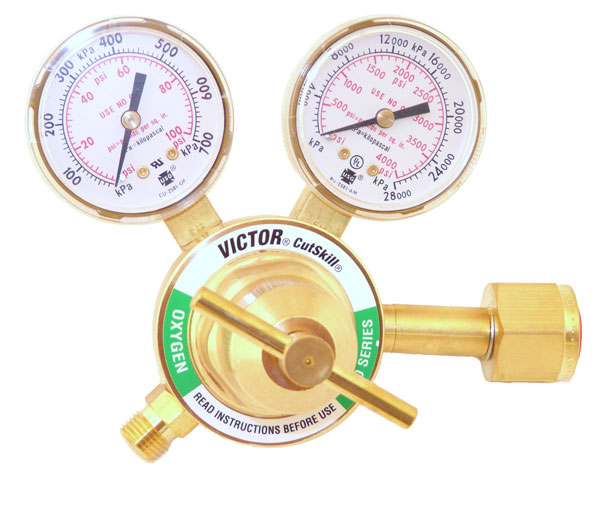 The threads on the hose connector are right hand.  Commonly a two stage regulator.
[Speaker Notes: Welding-Oxyacetylene Welding Tools     Image: OxyReg.jpg Height: 305.4 Width: 360]
Tip Cleaner
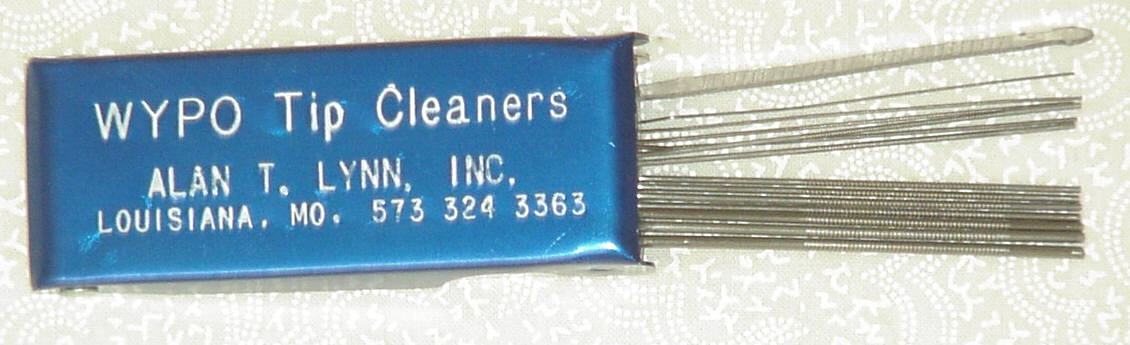 It consists of several needle-like round files of different sizes.
[Speaker Notes: Welding-Oxyacetylene Welding Tools     Image: TipCleaner.jpg Height: 82.8 Width: 271.2]
Torch Handle
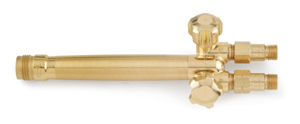 Quite often called a torch butt.
[Speaker Notes: Welding-Oxyacetylene Welding Tools     Image: GasTorchHandle.jpg Height: 74.4 Width: 180]
Welding Goggles
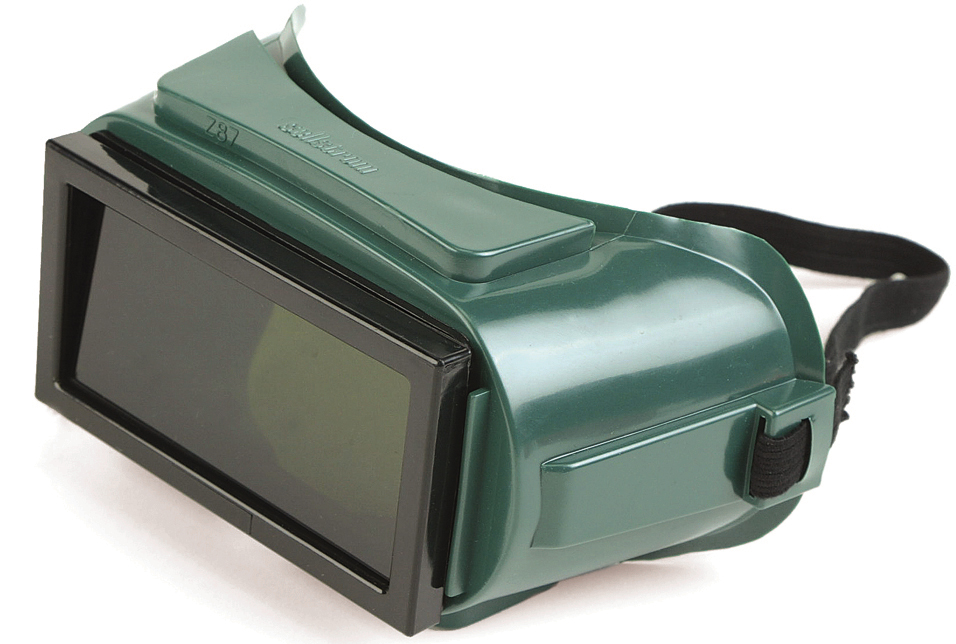 Used to protect the eyes from harmful rays and from spatter when using the welding torch.
[Speaker Notes: Welding-Oxyacetylene Welding Tools     Image: welding8.jpg Height: 154.56 Width: 229.44]
Welding Tip
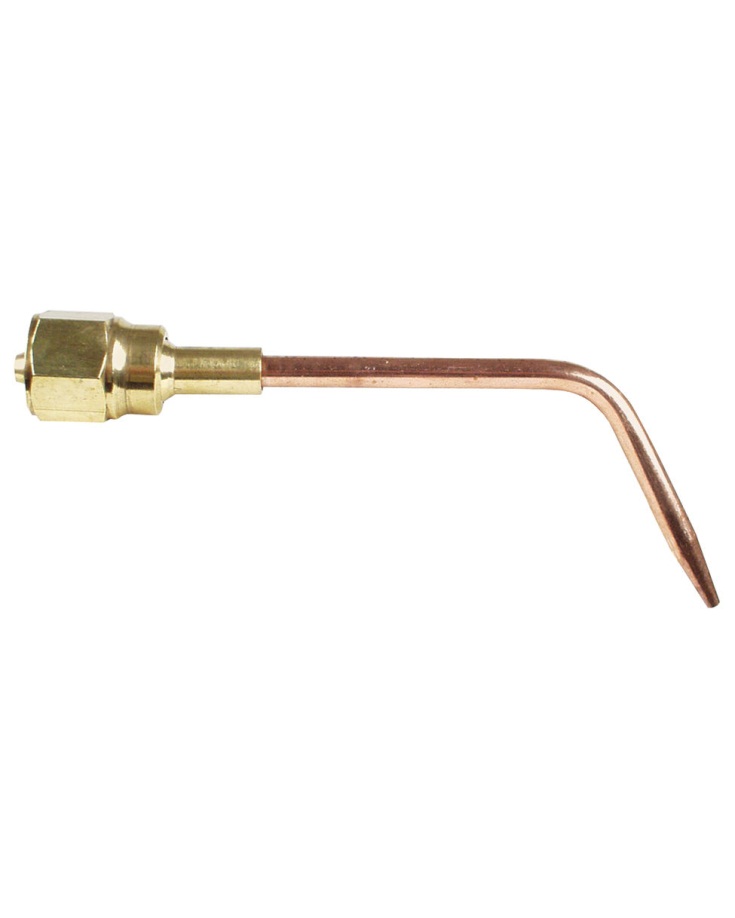 The tips come in various sizes.
[Speaker Notes: Welding-Oxyacetylene Welding Tools     Image: WeldingTip.jpg Height: 730.8 Width: 585]
Cutting Torch
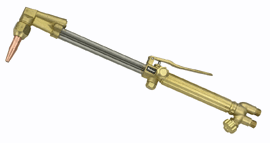 It consists of valves for mixing oxygen and acetylene, and a valve lever attached to the torch handle to release oxygen which does the cutting.
[Speaker Notes: Welding-Oxyacetylene Welding Tools     Image: CuttingTorch.gif Height: 85.8 Width: 162]
Acetylene Regulator
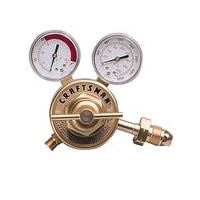 The threads on the hose connector are left hand.
[Speaker Notes: Welding-Oxyacetylene Welding Tools     Image: AcetReg.bmp Height: 120 Width: 120]
Flux Coated Brazing Rod
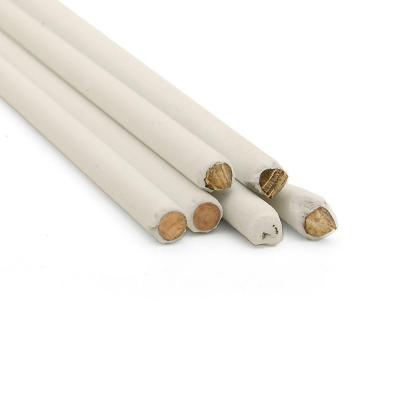 Generally available in 1/8 inch diameter rod.
[Speaker Notes: Welding-Oxyacetylene Welding Tools     Image: BrazingRod.jpg Height: 400 Width: 400]
Brazing Rod
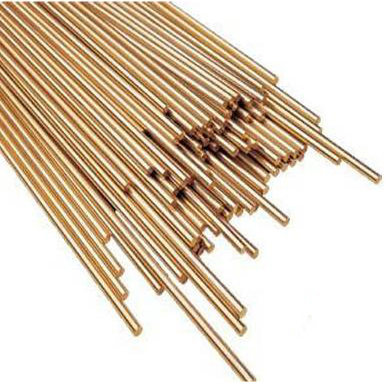 Available in1/16 to 3/16 inch diameter and 36 inches long.
[Speaker Notes: Welding-Oxyacetylene Welding Tools     Image: BrazingRod2.jpg Height: 288 Width: 293.25]
Spot Welder
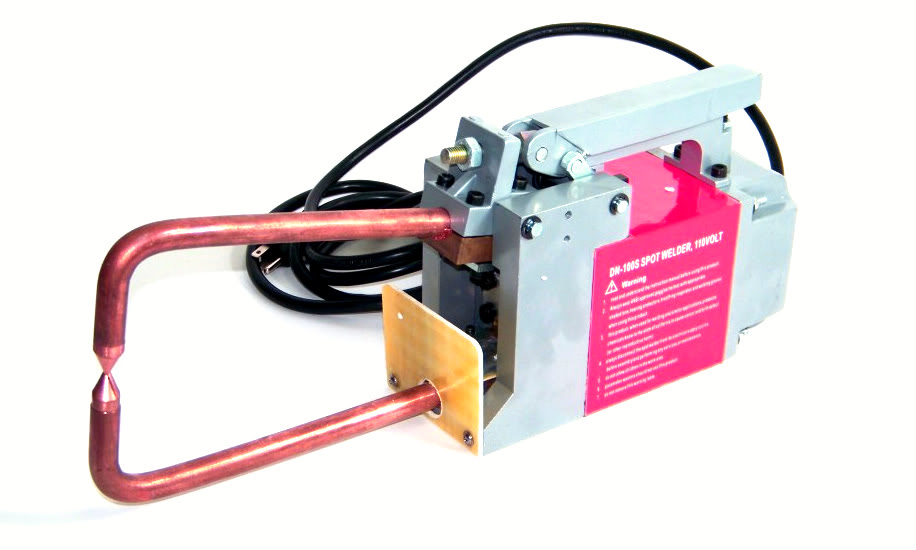 Used for welding sheet metal.
[Speaker Notes: Welding-Other Welding Equipment     Image: SpotWelder.jpg Height: 330 Width: 549.6]